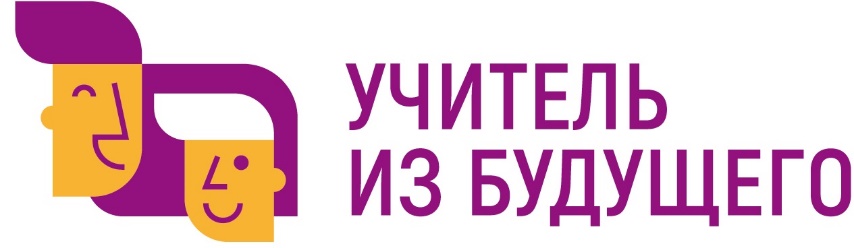 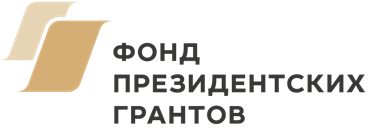 Проектирую, создаю, развиваюсь:Образовательный модуль по проектной деятельности в 4 классе
Предметная область: 
 Начальное образование
ОрганизаторАНО ДПО «Межрегиональный центр 
инновационных технологий в образовании»
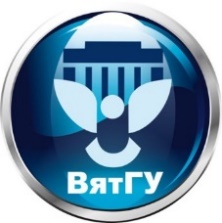 Ключевой партнерФГБОУ ВО «Вятский государственный университет»
Педагогический институт
Команда проекта
Капитан: Смирнова Ксения Борисовна
Участники: Коридорова Анастасия Александровна, Лапина Ольга Александровна, 
студентки Института педагогики и психологии ФГБОУ ВО «Костромской государственный университет», г. Кострома
Учитель: Коротаева Анна Николаевна, учитель химии и биологии МОАУГ №8 г. Райчихинска Амурской области
Методисты: 
Поберезкая Вита Фёдоровна, кандидат педагогических наук, заведующая кафедрой начального образования ФГБОУ ВО "Сыктывкарский государственный университет имени Питирима Сорокина"
Скворцова Марина Алексеевна, кандидат педагогический наук, доцент кафедры педагогики и акмеологии личности Костромского государственного университета
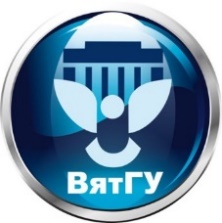 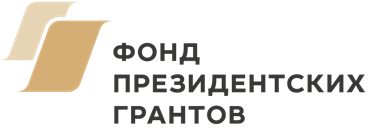 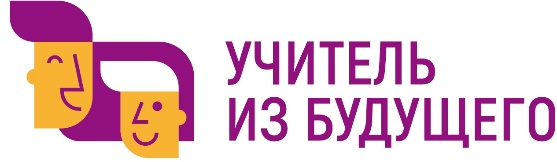 Проблема, которую должен решать проект


Недостаточный уровень сформированности навыков проектирования у четвероклассников.
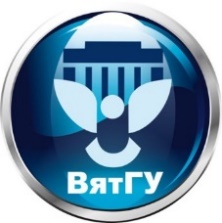 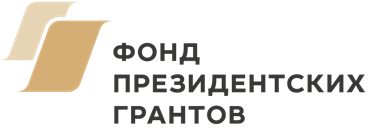 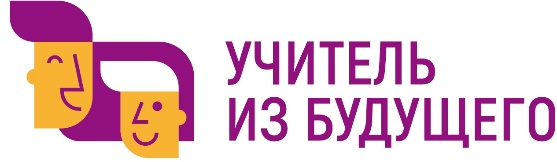 Противоречие, которое должен решать проект


Между необходимостью формирования проектных навыков обучающихся 4 классов и отсутствием системного методического сопровождения и комплексного курса по проектированию.
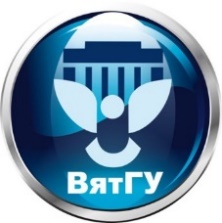 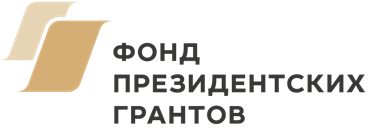 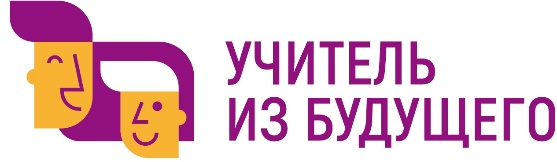 Цель проекта


Повышение уровня сформированности навыков проектирования у четвероклассников в рамках внеурочной деятельности.
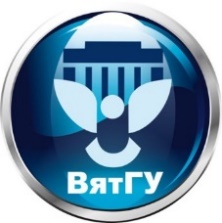 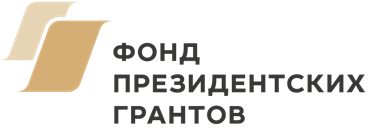 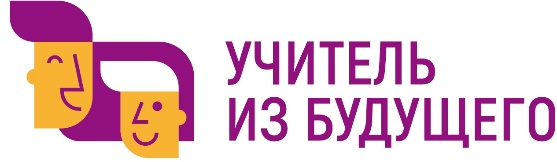 Ожидаемый результат (продукт, ресурс)


Образовательный модуль по проектной деятельности «Проектирую, создаю, развиваюсь» для 4 класса (программа, рабочая тетрадь, интерактивное сопровождение).
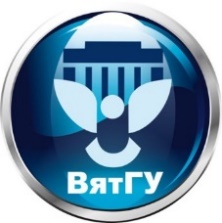 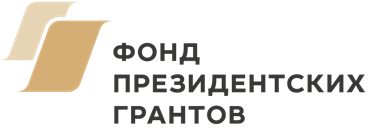 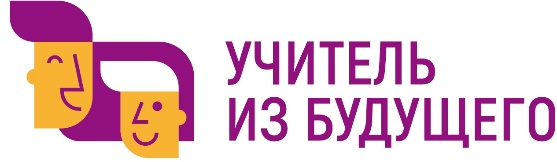